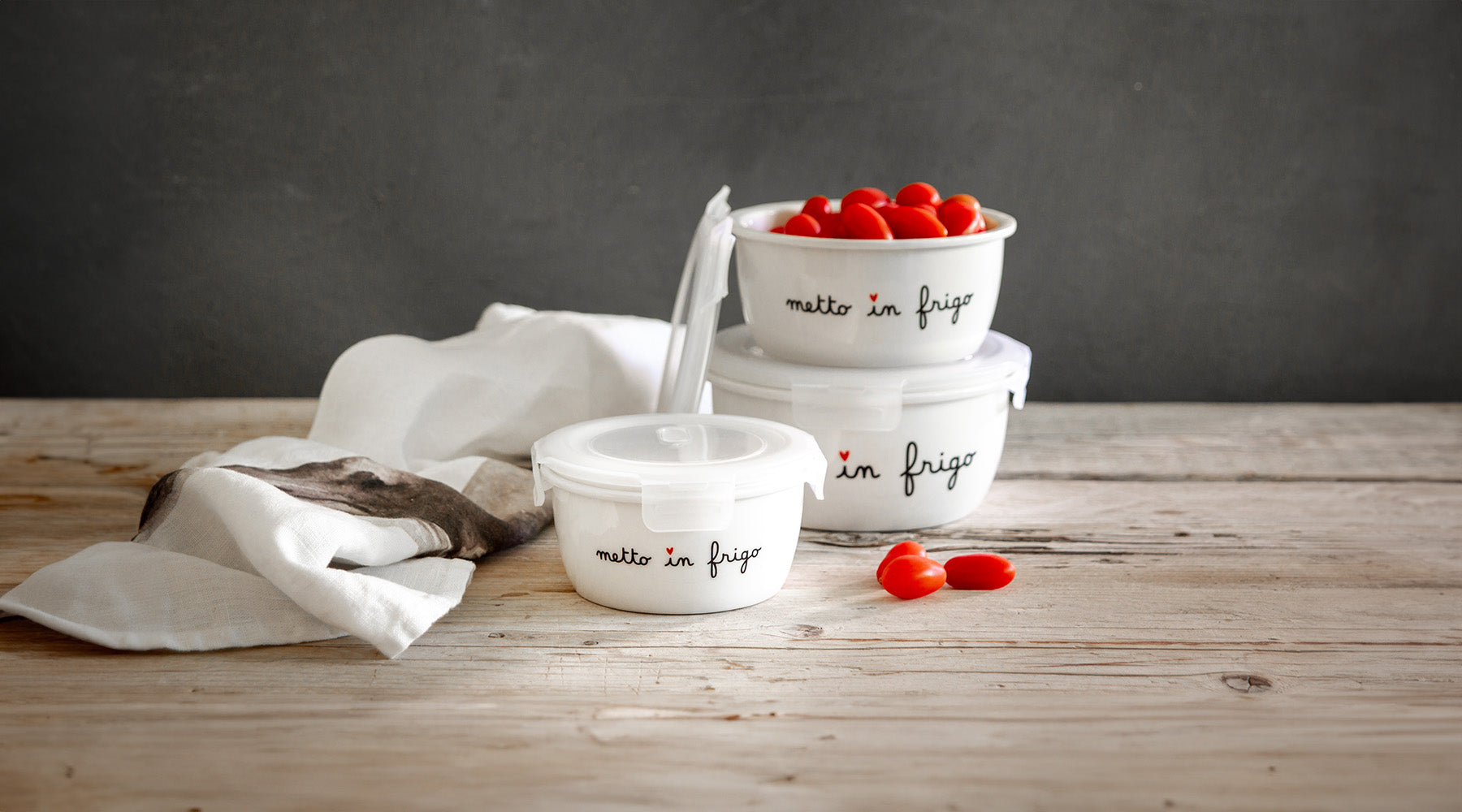 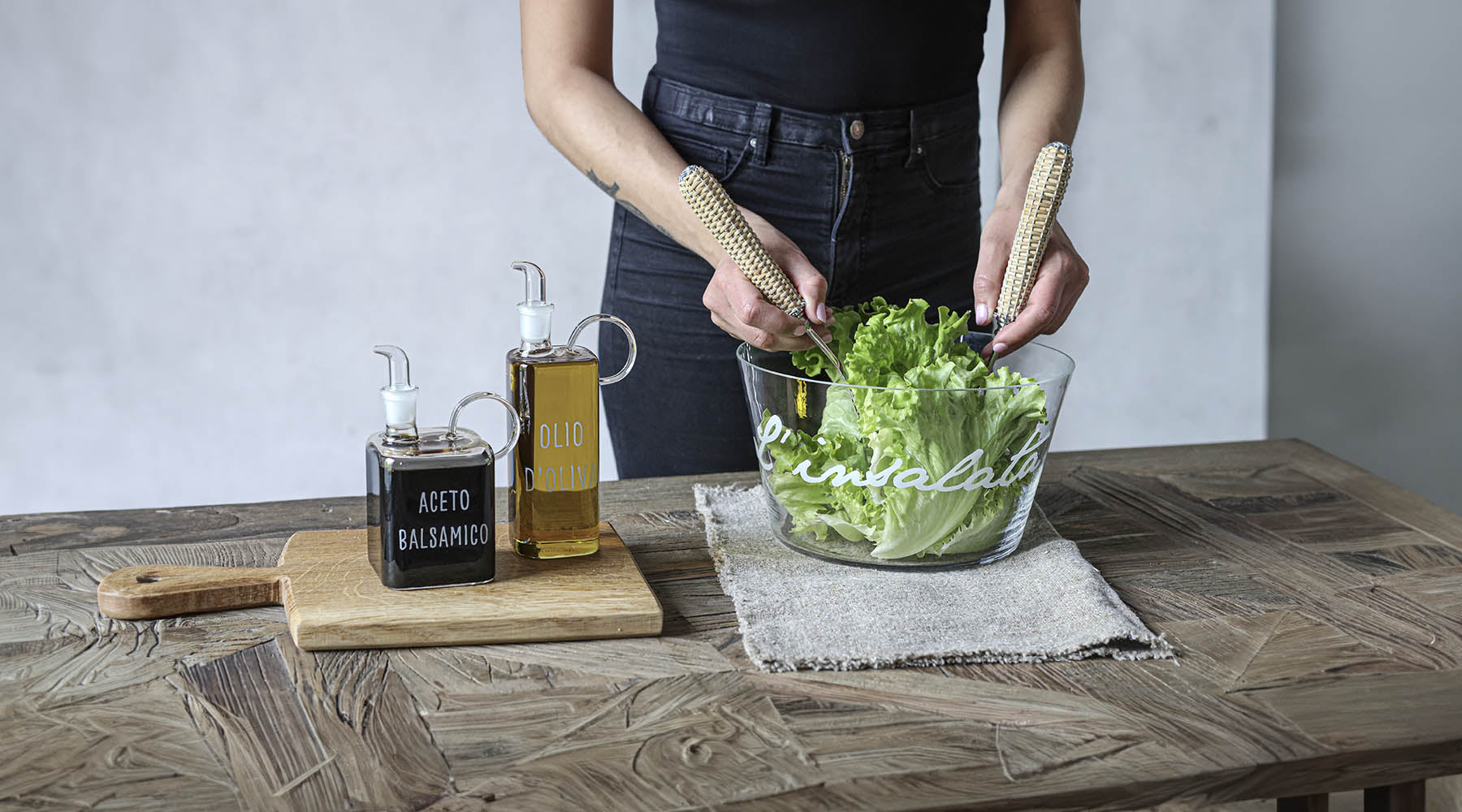 Il vicolo delle idee
complementi d’arredo e non solo…
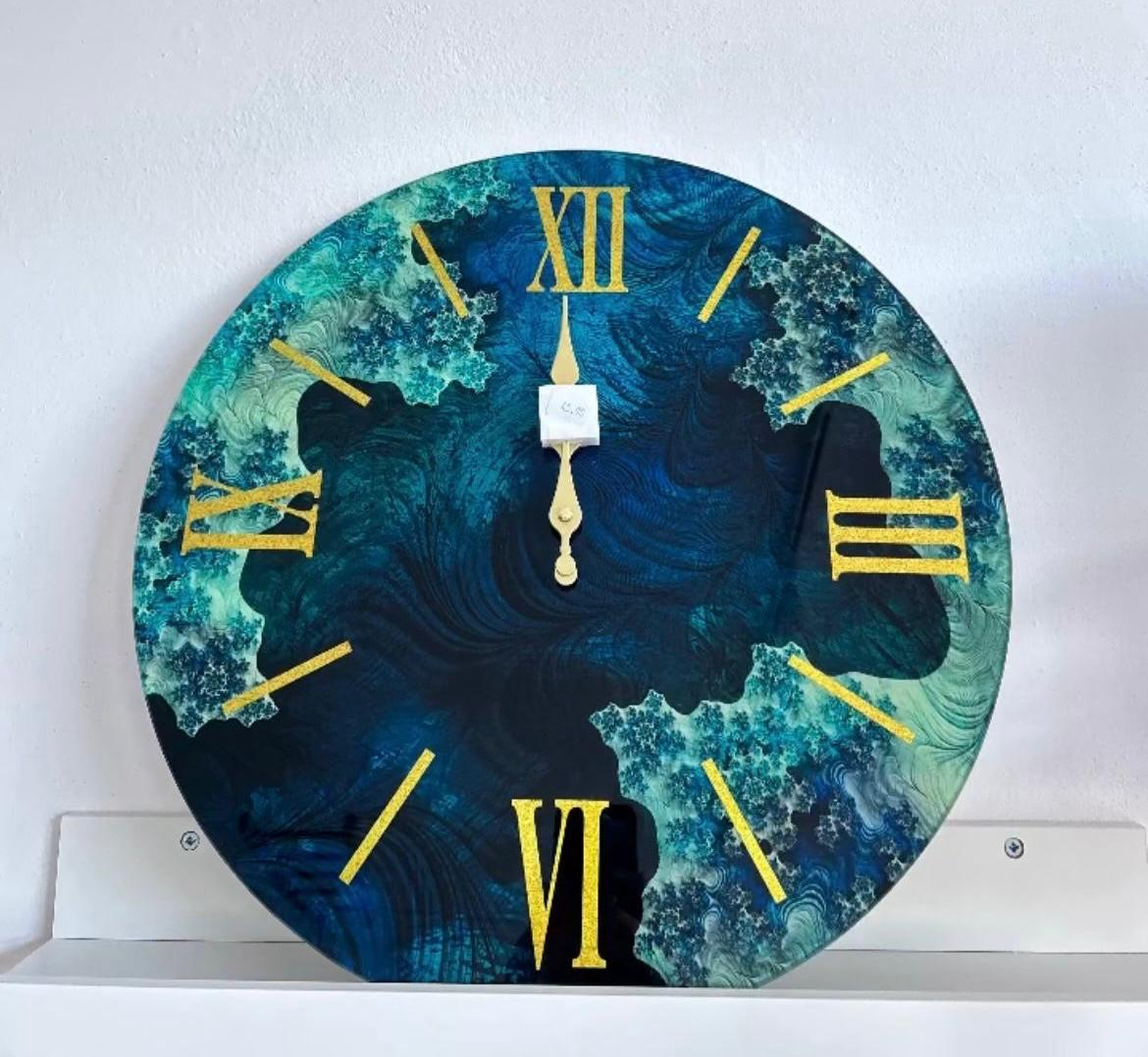 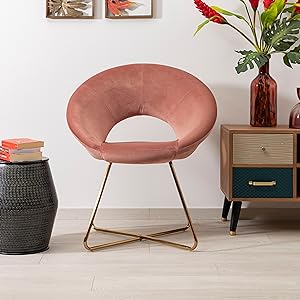 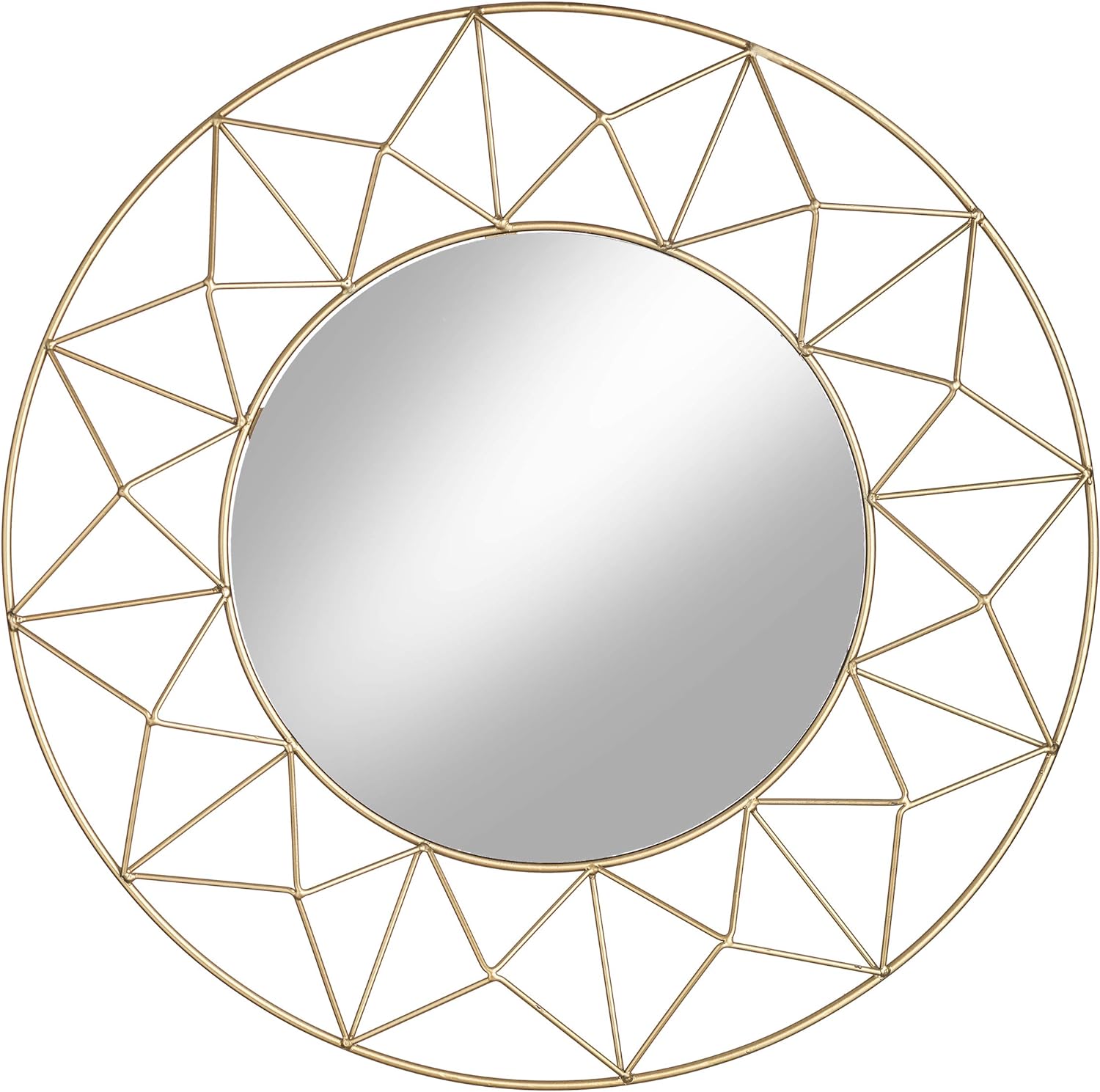